hILTON MODEL UN CONFERENCE
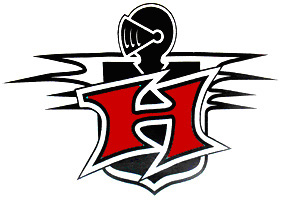 ​ Country Name